Путешествие Новогоднего олимпийского огня 2014 по континентам и странам
Автор: учитель географии
МОУ «Комсомольская СОШ»
Рындина Елена Сергеевна
Гора Олимп
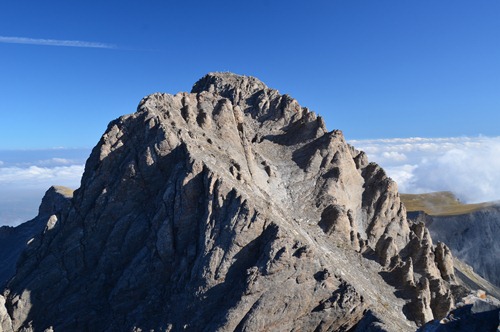 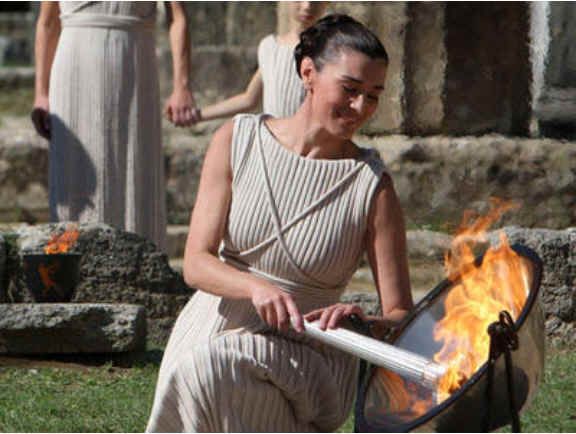 Флаг олимпиады
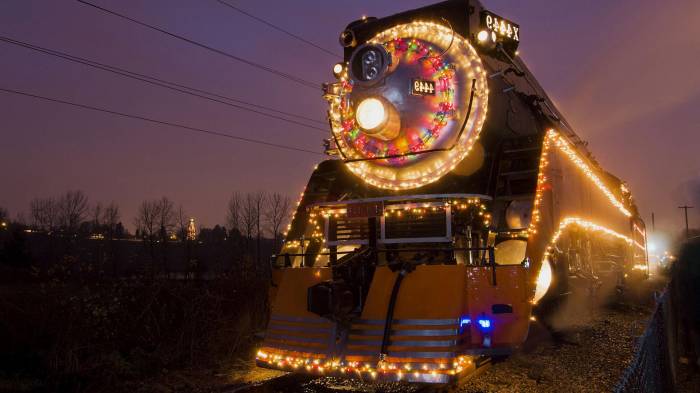 Польша
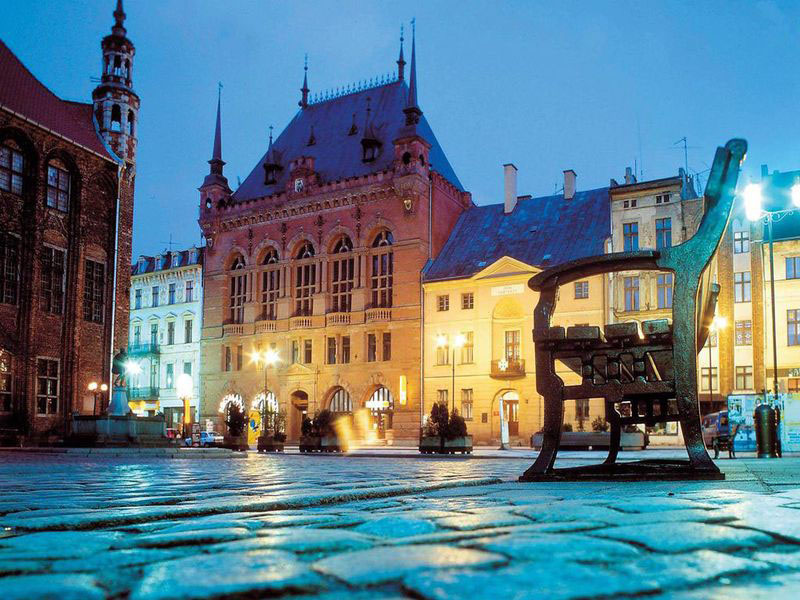 Италия
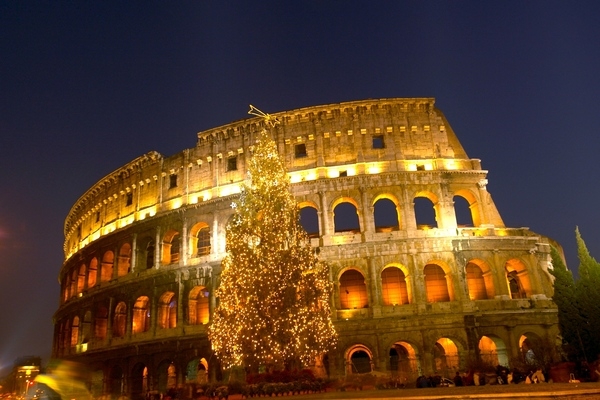 Германия
Круизный лайнер «Оазис морей»
Африка
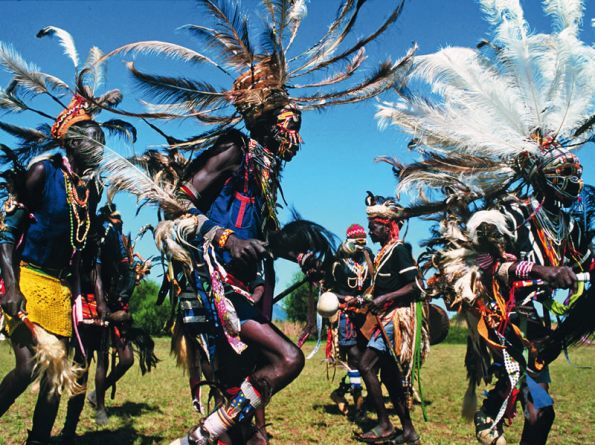 Круизный лайнер «Оазис морей»
Америка
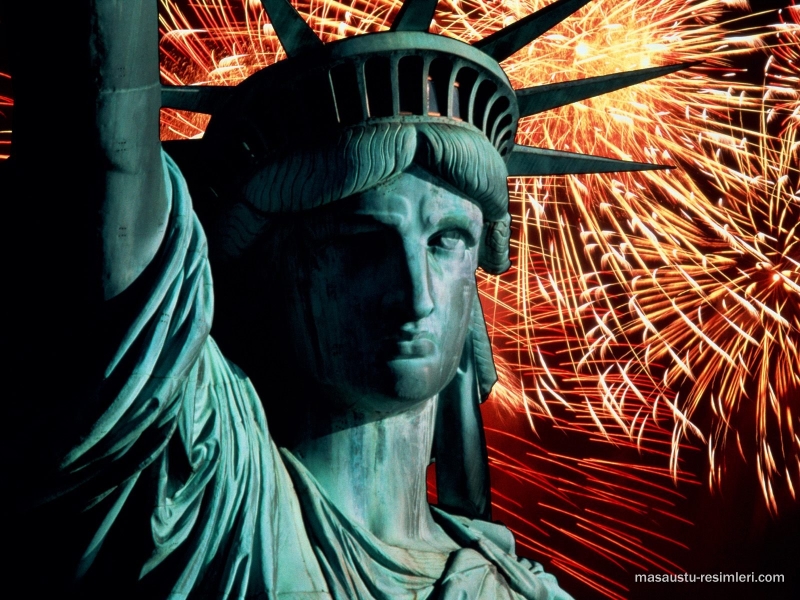 Круизный лайнер «Оазис морей»
Япония
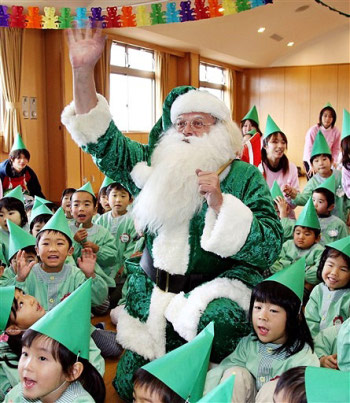 Япония
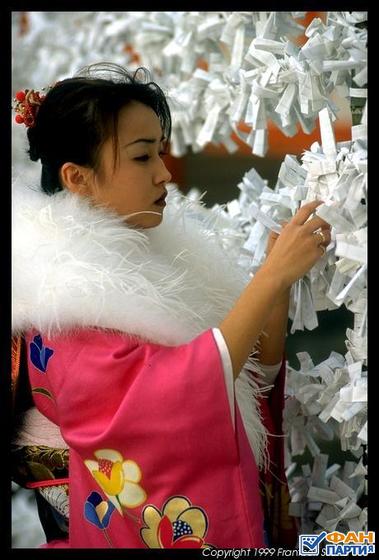 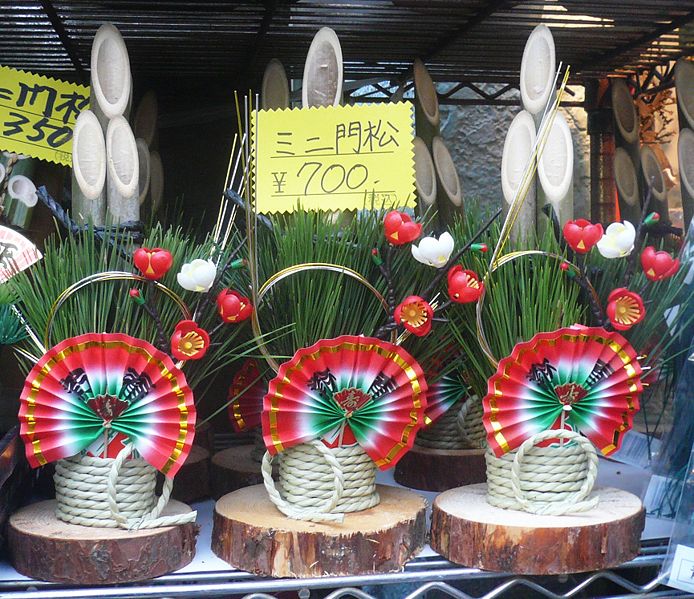 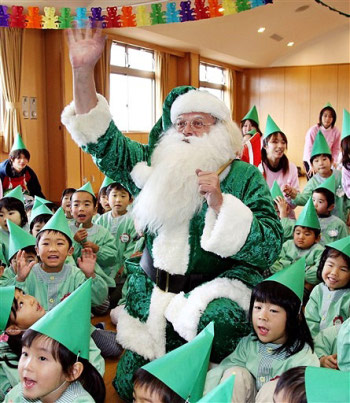 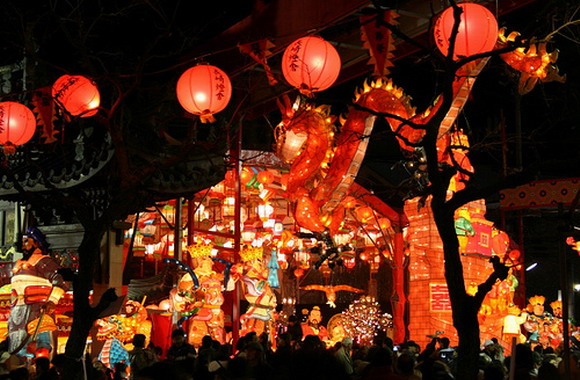 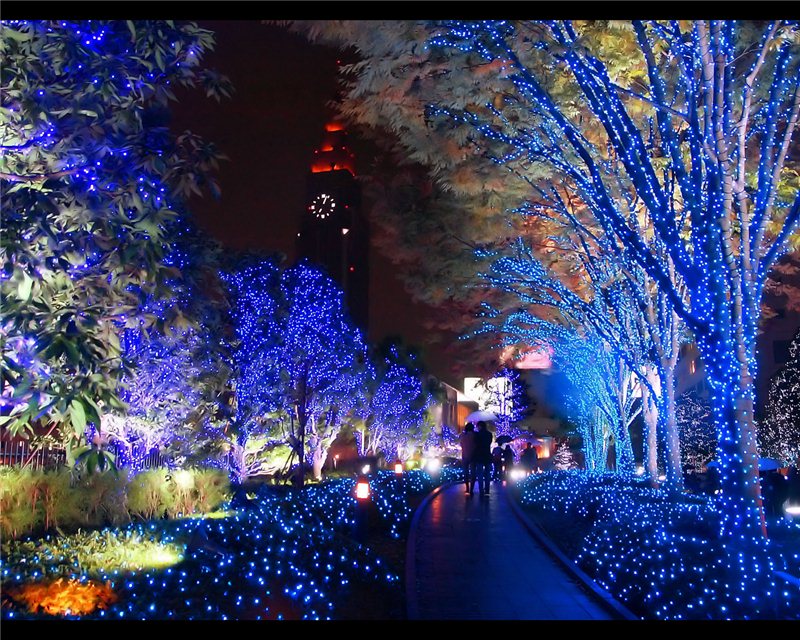 С Новым годом!
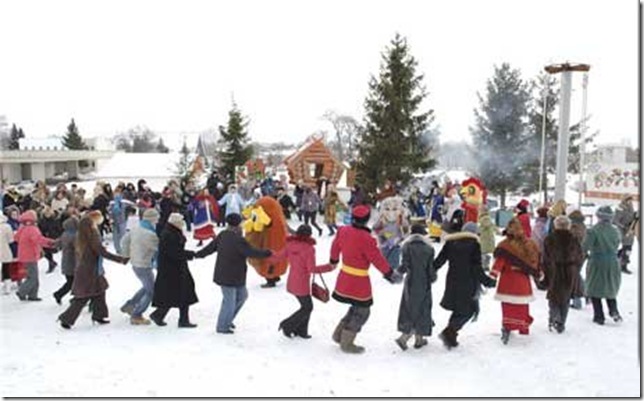